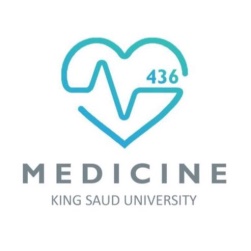 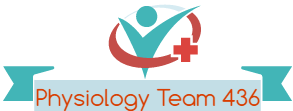 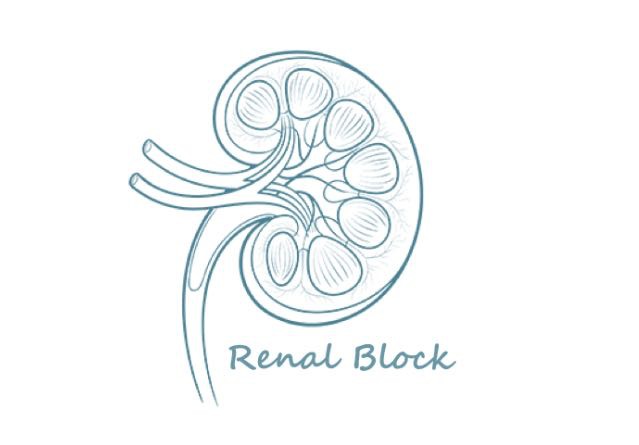 Renal Transport Process 2:Tubular Secretion
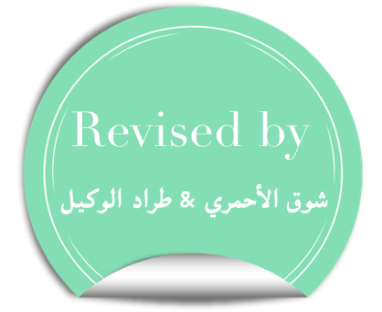 Red: very important.
Green:  Doctor’s notes.
Pink:  formulas. 
Yellow:  numbers.
Gray: notes and explanation.
Physiology Team 436 – Renal Block Lecture 6
1
For further understanding please check our “Extra Notes” file which contains extra explanation from reference books.
Objectives
Describe tubular secretion with PAH transport and K+
Identify and describe the characteristic of loop of Henle, distal convoluted tubule and collecting ducts for reabsorption and secretion
Identify the site and describe the influence of aldosterone on reabsorption of Na+ in the late distal tubules.
2
Overview
Loop of Henle
Ascending 
loop of Henle
Descending 
loop of Henle
Thin descending limb : 
- 15% water absorbed 
- permeable to water (filtrate hyperosmotic)
Thin ascending limb
limb (TAL) : Thick ascending   
- Impermeable to water (isosmotic) 
Important in concentrating urine-
25% NaCl, K+ reabsorbed as well as Ca2+,HCO3-
           Solute absorption (TAL)
The only part in loop of Henle which is permeable to water
paracellular (50%)
Transcellular (50%)
Loss of NaCl in tubule
Na+/2Cl-/K+ cotransporter/ symporter
NHE  ( Na – H exchange ) 
i) Na+ in
ii) H+ out
iii) HCO3- in
-Its important to know each segment of the nephron and the osmolality of the filtrate in it.
-Its important to know each segment of the nephron and what is it permeable  and Impermeable  to.
3
Loop of Henle
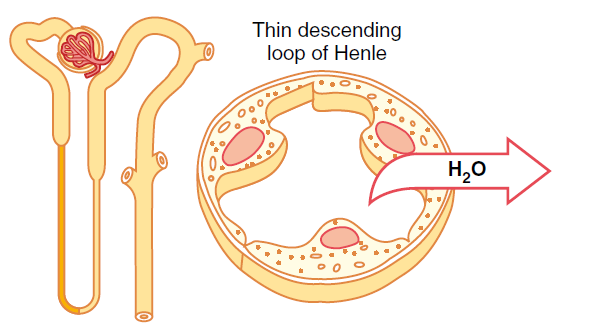 Thin descending limb :
- 15% water reabsorbed 
- permeable to water (filtrate hyperosmotic)
to allow simple diffusion
Thick ascending limb :
- Impermeable to water (isosmotic) Thin Ascending Limb Hyposmotic
 -Important in concentrating urine (more details in next lecture)
- 25% NaCl, K+ reabsorbed as well as Ca2+ and HCO3-
Mechanisms of Solute reabsorption (inTAL):
1- Transcellular needs to enter the cell (50%) 
1) Na+/2Cl-/K+ cotransporter*/ symporter**
2) NHE (Na, H exchange)  
Na+ in \ H+ out \ HCO3- in
2- Paracellular (50%)
     Loss of NaCl in tubule
Remember:
the beginning of the loop of henle has a similar structure to PCT
Tubular fluid reaches early segment of loop of henle as isotonic  (equal in sodium and water) 
loop of henle has 3 segments 2 of them aren’t permeable to water and one is (thin descending is permeable) (thin ascending and thick ascending aren’t permeable)
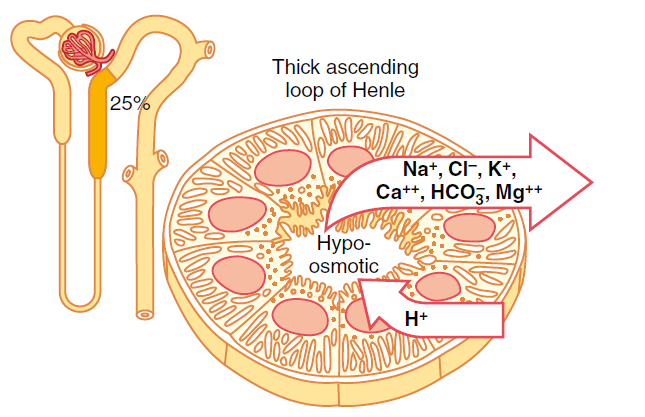 The thick ascending limb reabsorbs 25% of NaCl and K, but  the majority (70%) is reabsorbed in the proximal convoluted tubules. Transcellular is when ions enter the blood circulation after passing through tubular cells.
Hydrogen secreted through the sodium hydrogen exchanger (NHE) is obtained from the dissociation of carbonic acid in the presence of carbonic anhydrase.
4
*means all of them enter together **all in same direction
Loop of Henle
Furosemide block the channel making tubular fluid highly osmoler
5
Loop of Henle
Solute absorption (TAL):

1) Transcellular (50%)
	a) Na+/2Cl-/K+ cotransporter/ symporter
	b) NHE 
		i) Na+ in
		ii) H+ out
		iii) HCO3- in
2) Paracellular (50%)
Loss of NaCl in tubule
	  positive charge compared to blood drives absorption
NaCl moves from lumen to interstitium this leaves behind positive charged molecules, positivity will increase in tubular fluid so equilibrium must be met in tubular fluid  Ca K Mg follows NaCl
6
Overview
7
Distal convoluted tubule (DCT) & collecting duct (CD)
7% NaCl reabsorbed مهمة النسبة ومقارنتها مع البروكسميل
8 – 15 % water reabsorbed (needs ADH) 
Some K+, H+ secreted into tubule


 Reabsorbs Na+, Cl- 
  Impermeable to water.
Diuretics:
Mannitol is a hyperosmolar material so it will attract huge amounts of water 
A less powerful diuretic  is Furosemide (loop of henle)(blocks NKCC pump)
Least powerful is thiazide (early DCT) (blocks  Na Cl pump) 
Thiazides are most commonly used in HTN
Early DCT
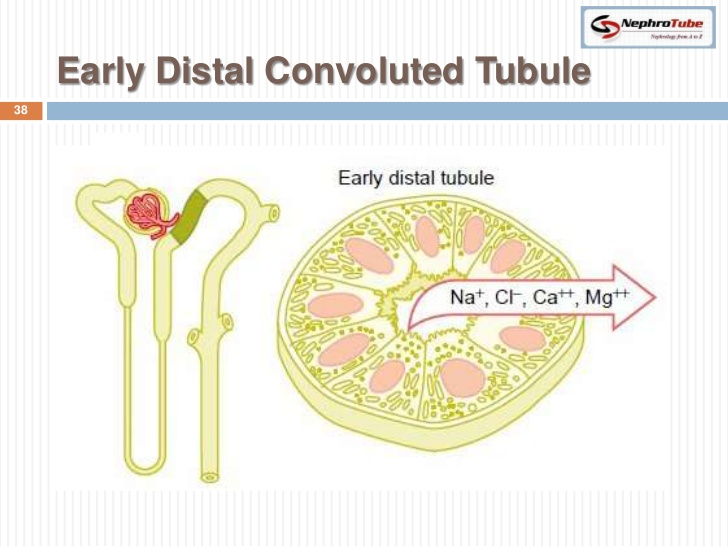 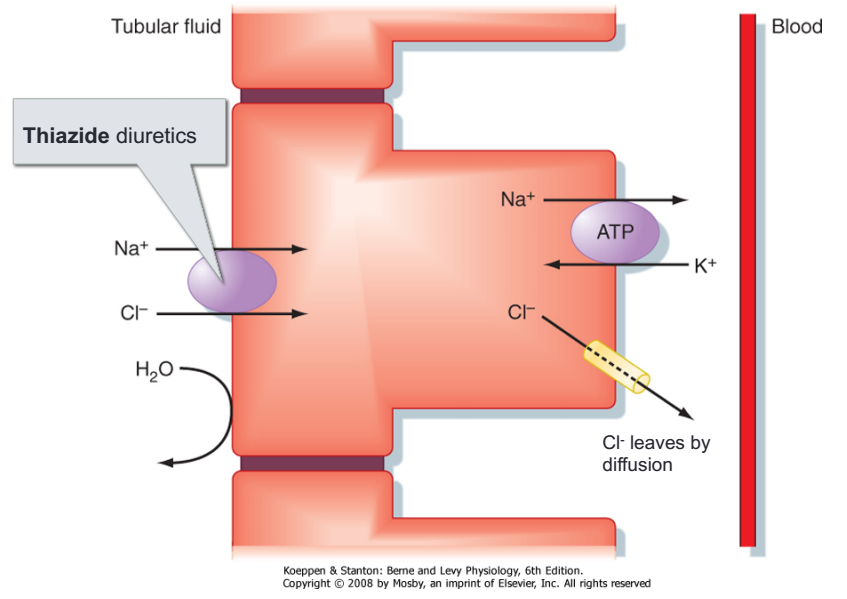 8
Distal convoluted tubule (DCT) & collecting duct (CD)
Principle cells: 
Reabsorb Na+, Na+ diffuses via selective channels. 
Reabsorb water
Secrete K+  down the conc gradient 
     Intercalated cells:
Secrete H+ 
Reabsorb HCO3-
Reabsorb K+ (by K, H exchanger) 
     this area is under control of hormones: 
Aldosterone:
↑Na reabsorption by principle cells, 
↑K+ secretion
Late DCT
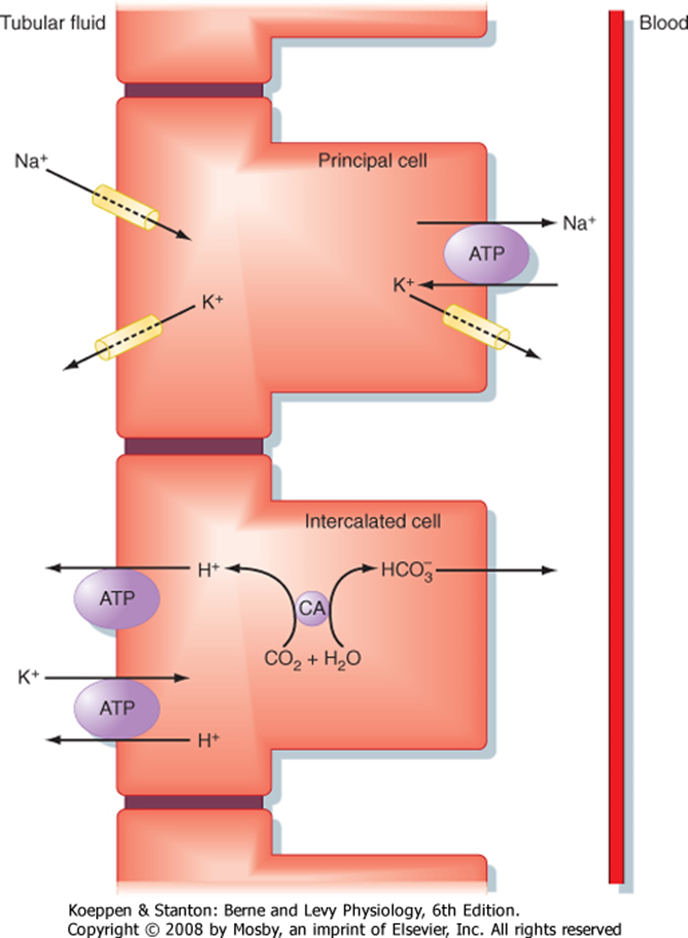 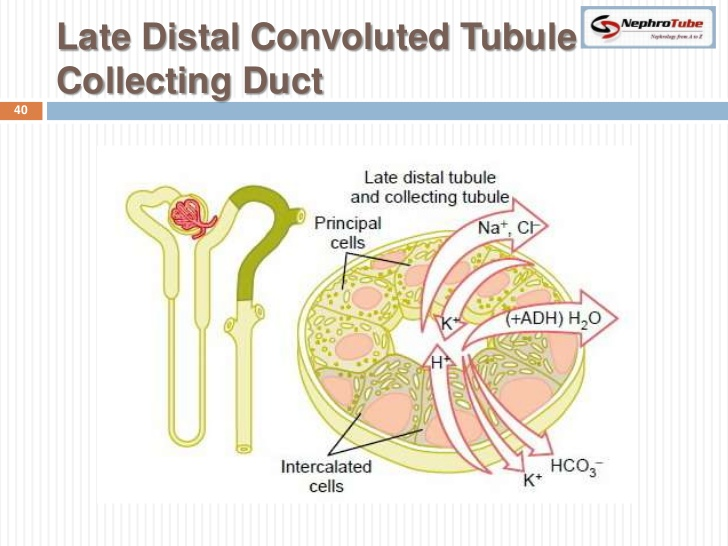 Secretion is most at the distal end of nephron 
Secretion in collecting duct is higher than secretion in DCT and so on…
Intercallated cells :
 if blood is acidic; reabsorbs bicarbonate secretes H . 
If blood alkaline; reabsorbs H secretes bicorbonate
Principal and intercalated cells are both hormonally regulated.
The intercalated cells reabsorb K by the K/H pump (active transport).
9
ONLY IN MALES’ SLIDES
Factors Affecting Na Reabsorption
GFR: when increased causes an increase in filtration of Na which sensitise the macula densa.
Aldosterone.
Estrogen: Increase reabsorption of Na and decrease Na excretion.
Natriuretic hormone.
Osmotic diuresis (Increase Glucose, Mannitol and Urea) increase their conc. In the filtered load then causes a decrease in water reabsorption and Na.
Diuretic Drugs (Lasix)
Poorly reabsorbed anions causes retention of equal amount of Na.
1- More GFR > more filteration >  more excretion
 less GFR > less filteration > more reabsorption 

2- Aldesterone secreted by adrenal gland in zona glomerulosa 
Functions: Sodium/water retention and Potassium secretion 

3-Estrogen: Why is there edema in pregnancy > elevated estrogen > increase reabsorption of Na 

4- ANP’s functions are opposite to aldosterone; sodium/water excretion  and potassium reabsorption 

5- Osmotic diuresis: increase osmolalrity of tubules > so they pull water with them ( negative effect on reabsorption ) 

6- Lasix = furosemide 

7- Anions negatively charged, so Na will be attracted to these anions in the tubules and won’t be reabsorbed
10
Transport of potassium K+
K+ Intake  80-120 mmol/day
Most abundant cation (+) in the body
98% is intracellular [150mM]
Regulates intracellular function such as Cell volume, Acid/base status, 
cell growth & division
3,500-4,000 mmol in blood. قليل ولازم يظل قليل ولا أدى الى اعراض خطيرة مميته منها اريثميا

2 % K extra-cellular [3.5-5mM]
This regulates membrane potentials in excitable cells and diffusion
potentials in transporting epithelia.
Tissue damage leading to cell lysis increases plasma [K+]
Both extracellular [K+] and total body potassium are tightly regulated.
HOW?
INTERNAL DISTRIBUTION
(This regulates extracellular [K+] )

RENAL K+ EXCRETION
(This regulates total body potassium)
If extracellular K is increased massively or decreased   hyper-excitation / paralysis / arrhythmia
11
ONLY IN MALES’ SLIDES
Internal potassium distribution
Potassium content of average meal is 30-40 mmol. 
This is rapidly absorbed.
Why can exercise increase plasma K levels? 

More action potentials  > more K efflux 
 some cells are damaged (not very common)

B-blocker are contraindicated in exercise > they increase K level  (increase uptake of cells even more)
Renal elimination is slow.  It can take up to six hours eliminate this load.
If nothing happened then this absorbed load would cause Plasma [K+] to rise by 
2-5 mmol which is potentially lethal.
Buffering of the load occurs by increased intracellular uptake via Na+/K+ pump into Skeletal Muscle, Liver, Bone RBCs etc.
Loss of K+ from exercising muscle can seriously increase plasma K+ ,trained athletes show accelerated uptake after exercise
12
Renal excretion of potassium
90-95% of Dietary K ⁺ excreted via the kidneys .

5-10%  in Sweat & Feces (This is unregulated and may become significant in diarrheas).

In normal individual intake is matched by excretion and potassium balance is maintained.

Filtered load of potassium ~ 720 mmol/day .

Bulk reabsorbed by proximal tubule and loop of Henle.
13
Renal K+ Transport mechanismsكلها اخذناها قبل بس هنا مرتبة للبوتاسيوم
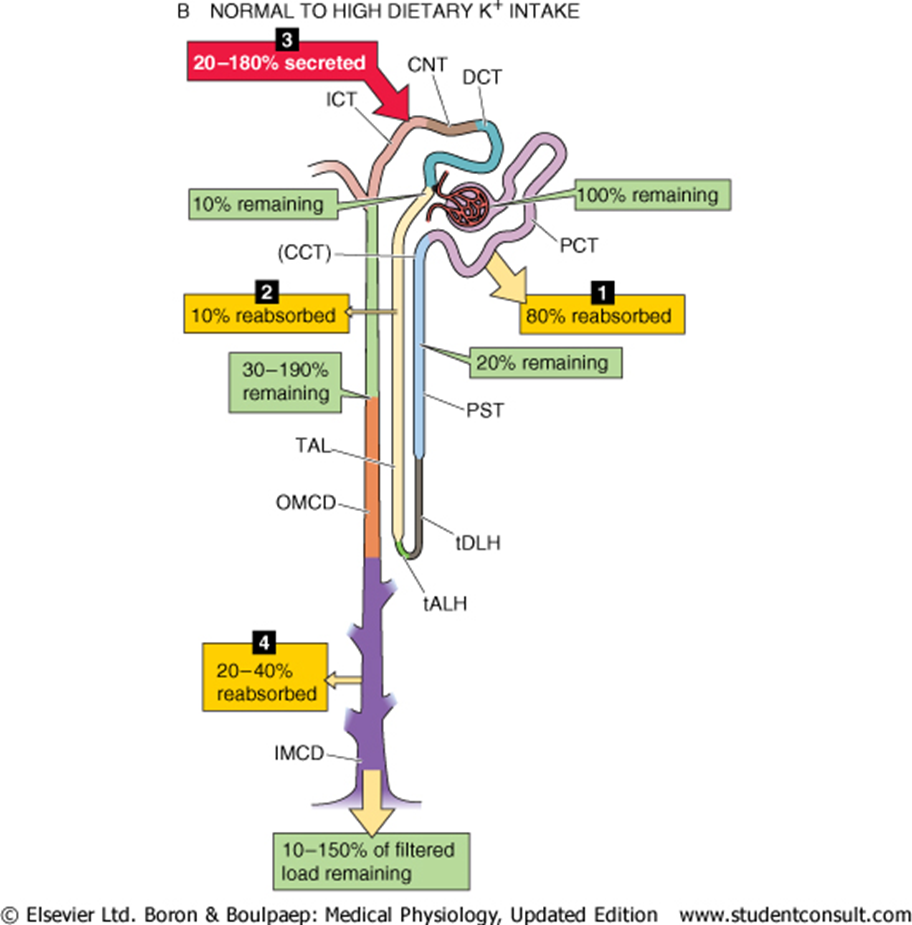 Cell membrane transporters :
Na-K ATPase, H-K ATPase 
K ⁺ channels,  K:Cl cotransport
Na:K:2Cl cotransport

 K ⁺ is Reabsorbed in :
PT (Proximal tubules) by solvent drag 
TAL (thick Ascending limb of loop of Henle) NKCC ( luminal membrane )  
 Intercalated cell in CCD (cortical collecting duct)

 K ⁺ Secreted in :
Late distal tubule 
principal cells of late DT (Distal Tubules) 
CCD (cortical collecting duct)
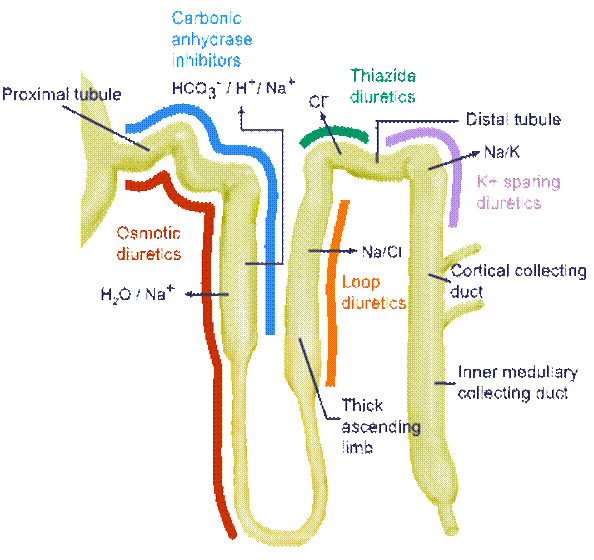 14
Renal K+ Transport mechanisms  كلها إعادة
Proximal Tubule: K ⁺ is absorbed by intercellular solvent drag whereby fluid movement driven by Na+ absorption entrains K ⁺ ions.في المحاضرة السابقة
TAL: Na:K:2Cl in luminal membrane. 
K:Cl co-transport in Baso-lateral membrane
CD: 
-K reabsorption is by the intercalated cells via a luminal H-K ATPase. 
-K+ secretion in the principal cells (via luminal K channels and basolateral Na-K ATPase).
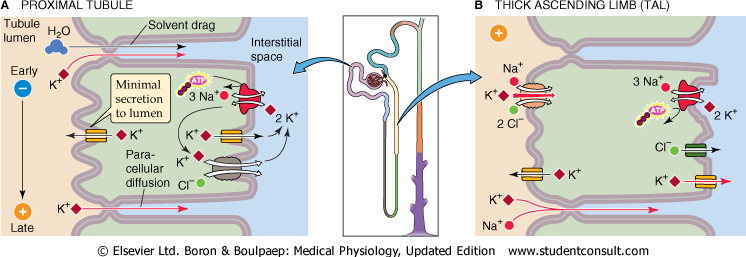 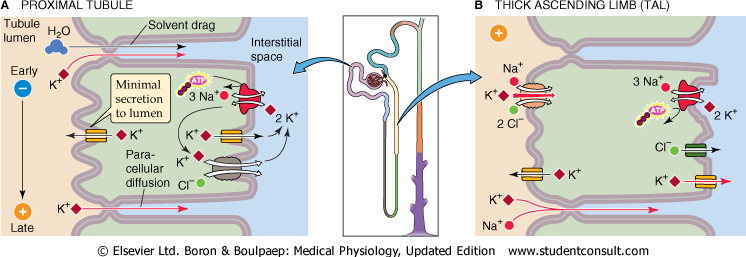 15
ONLY IN MALES’ SLIDES
A) Low dietary K intake ( not normal )
B) Normal to high K intake
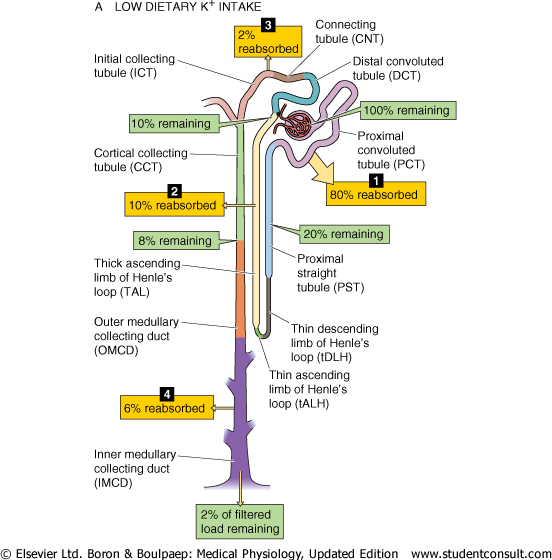 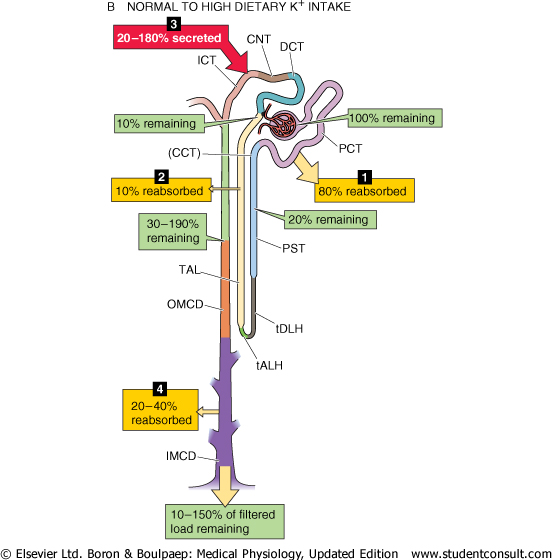 100% is filtered 
80% is reabsorbed in PCT 
10% reabsorbed in thick ascending 
2% reabsorbed along the DCT 
6% reabsorbed in medullary part of collecting duct 
2% excreted 

(notice how there’s no secretion of potassium )
100: filtered 
80% is reabsorbed in PCT 
10% reabsorbed in thick ascending 
20-180 % secretion in Principal cells 
20-40% reabsorbed in medullary collecting duct
10-150% eliminated in urine
20-180%  is NOT a range (this Is just an example)
16
Renal K+ transport mechanism
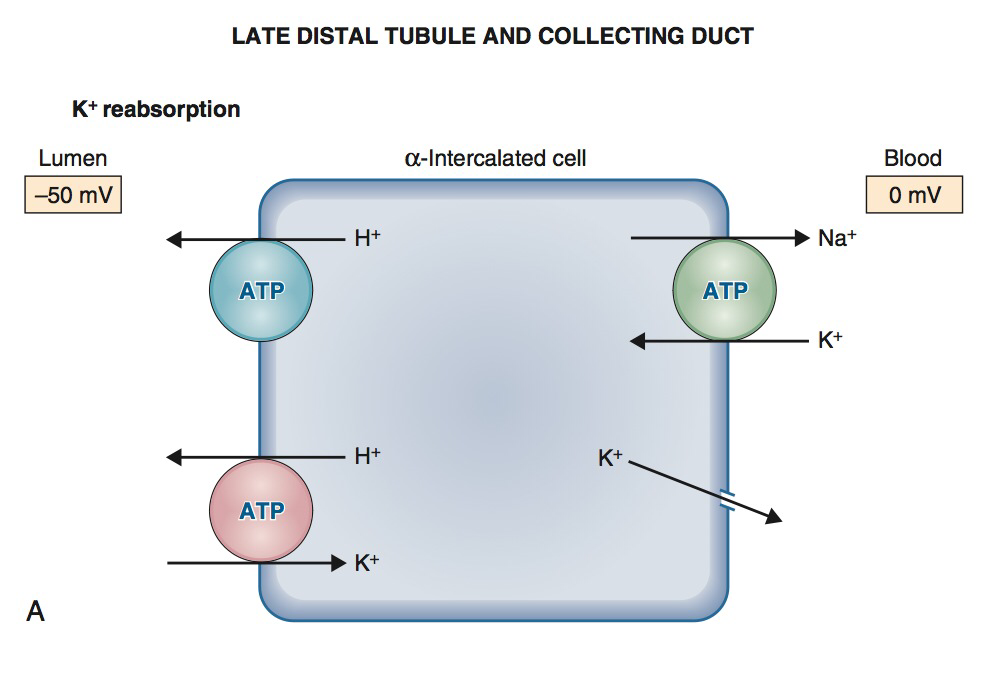 When a person is on a low K+ diet
K+ reabsorption is by the intercalated cells via a luminal H-K ATPase (primary active transport)
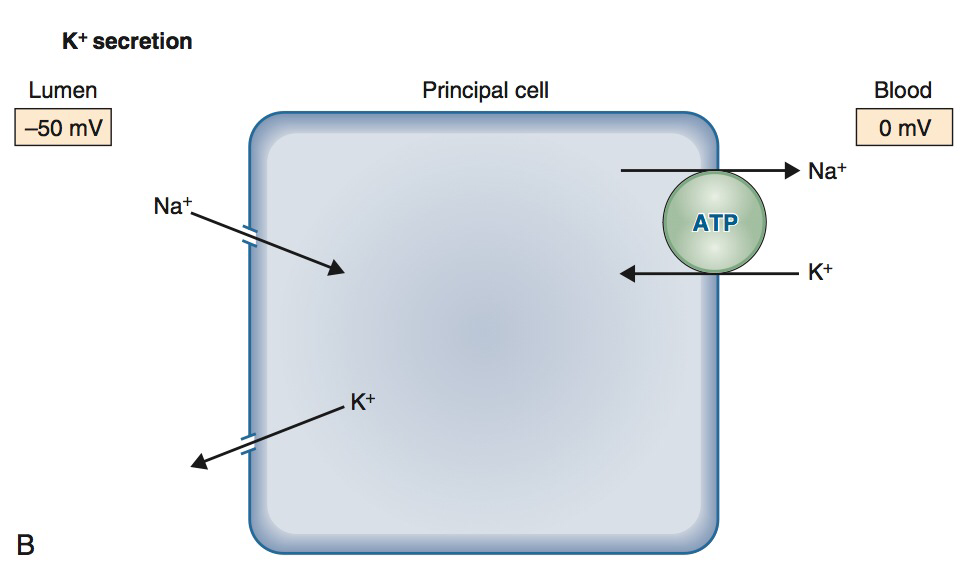 K+ secretion in the principal cells (via luminal K channels and basolateral Na-K ATPase)
17
Factors affecting potassium secretion/reabsorption
18
Secretion=from tubular sell to tubular lumen, excretion =get ride of it out the body
NaCl Transport along the Nephron (summary)
()= sympathetic
()*Prof. Mona Saied these are enough
19
Water Transport along the Nephron (summary)
*Prof. Mona Saied these two are enough
20
Summary
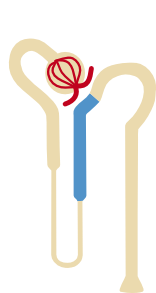 Early Distal Convoluted Tubule
Late Distal Convoluted Tubule & Collecting Duct
Cortical diluting segment
Impermeable to H2O
Na/Cl reabsorption
Principal and intercalated cells
Permeable to H2O (ADH-regulated)
Na, H2O, HCO3, K are reabsorbed
K and H are secreted
Thick Ascending Limb
Isosmotic
Load dependent
Na, Cl, K, HCO3, Ca, Mg are reabsorbed
H and K are secreted
Thin Descending Limb
Hyperosmotic
Permeable to H20
Permeable to NaCl and urea
Solutes are secreted
Thin Ascending Limb
Hyposmotic
impermeable to H20
Permeable to NaCl
21
Thank you!
اعمل لترسم بسمة، اعمل لتمسح دمعة، اعمل و أنت تعلم أن الله لا يضيع أجر من أحسن عملا.
The Physiology 436 Team:
Female Members:
Lama alfawzan 
Ghada Almazrou
Male Members:
Mohammad almutlaq
Team Leaders: 
Qaiss  Almuhaideb 
Lulwah Alshiha
Contact us:
Physiology436@gmail.com 
@Physiology436
Link to Editing File
References: 
Girls’ and boys’ slides.
435 Team.
Guyton and Hall Textbook of Medical Physiology (13th Edition).
Linda (5th Edition).
Special thanks to Team435’s Leaders: Meshal Alhazmy & Khawla Alammari and members!
22